Pulsed Sextupole Injection for Beijing Advanced Photon Source
Yi Jiao
Institute of High Energy Physics, CAS
2012-10
Brief History
The Photon Factory Advanced Ring (PF-AR) at KEK, Japan, successfully designed and commissioned pulsed sextupole magnet (PSM) in 2010.

Pulsed sextupole injection (PSI) can evidently reduce the dipole oscillation amplitude and improve the performance of the light source with “top-up” injection scheme.

Typical contributions:
Y. Kobayashi, and K. Harada, EPAC2006, THPLS107
H. Takaki, et al., PAC07, MOPAN034
H. Takaki, et al., Phys. Rev. ST Accel. Beams 13, 020705 (2010)
C. Sun, et al., IPAC10, WEPEA068
X.R. Resende, et al., IPAC11, THPC139
S.C. Leemann, Phys. Rev. ST Accel. Beams 15, 050705 (2012)
…
2012/10/30
Y. Jiao, USR WORKSHOP, 2012.10
2
Pulsed Sextupole Injection in KEK PF
Beam oscillations of the stored beam immediately after injection
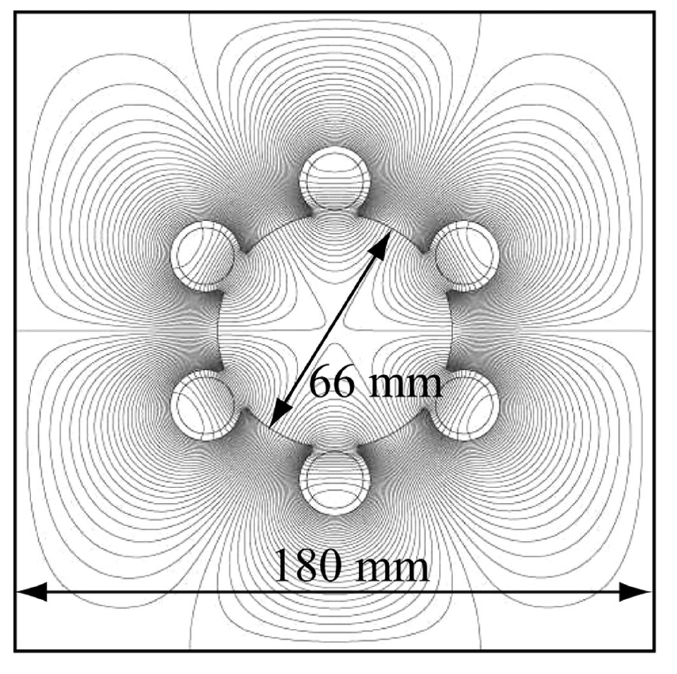 Cross section view and 2D magnetic field distribution
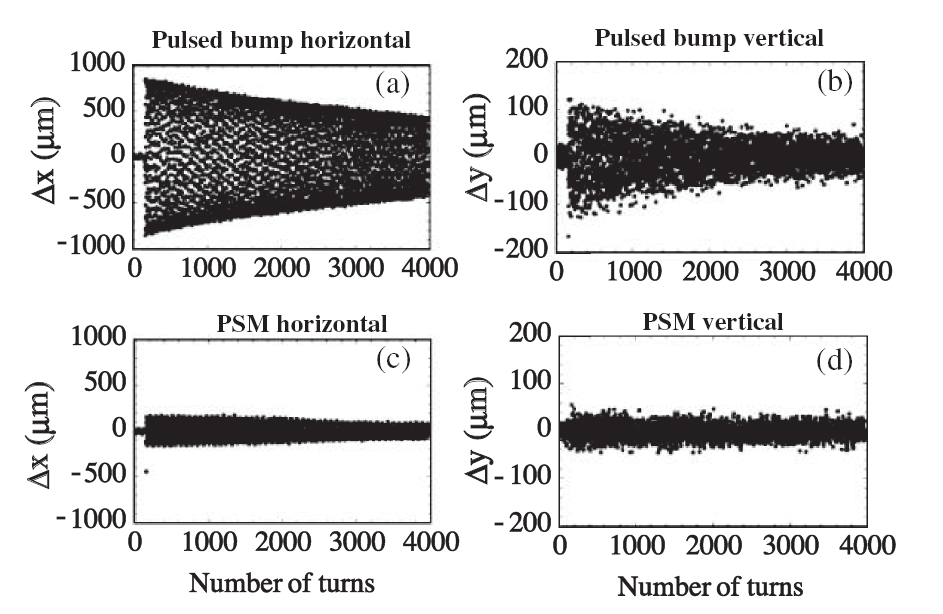 Front view of the PSM
Installation of PSM in the PF ring
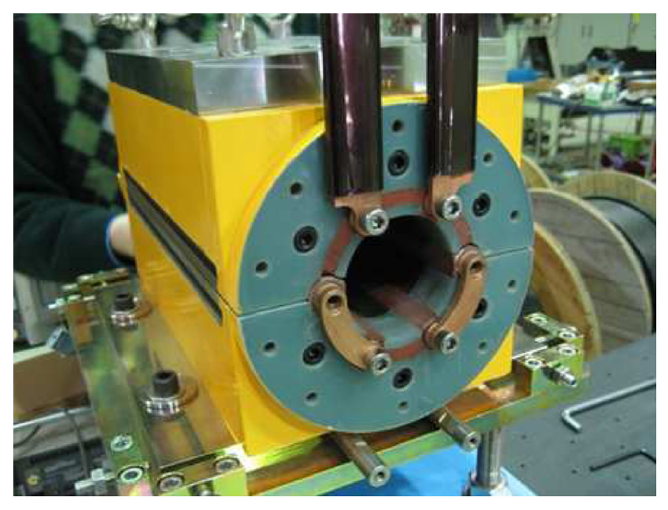 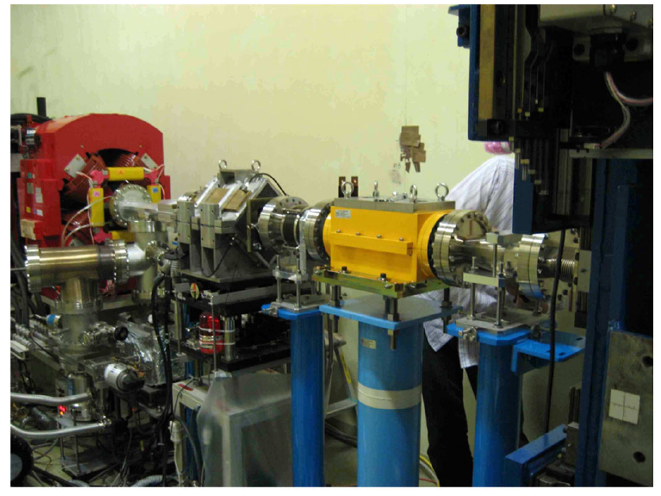 H. Takaki, et al., Phys. Rev. ST Accel. Beams 13, 020705 (2010)
2012/10/30
Y. Jiao, USR WORKSHOP, 2012.10
3
Principle
PBI (using kicker magnet) vs. PSI (using pulsed sextupole magnet)  in electron storage rings
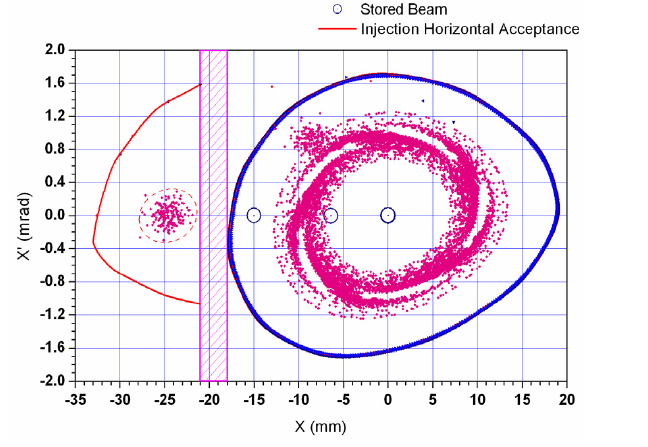 SSRF design
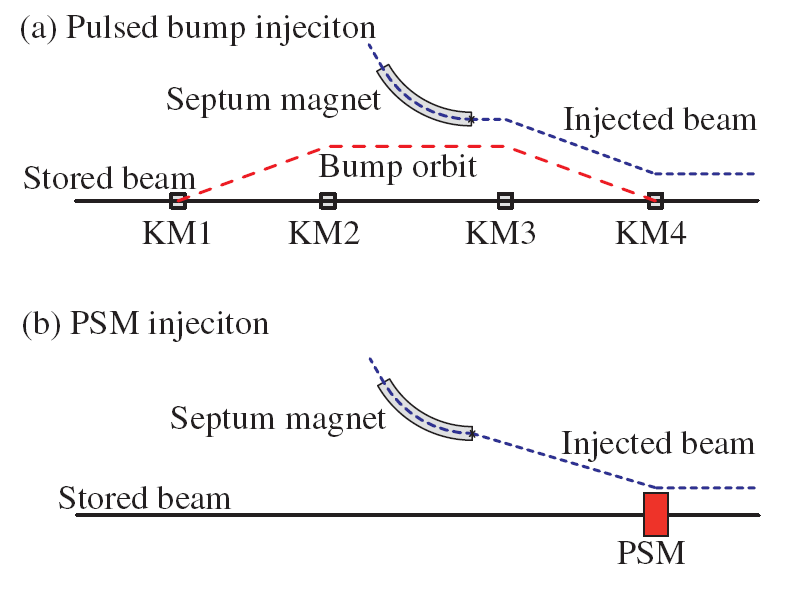 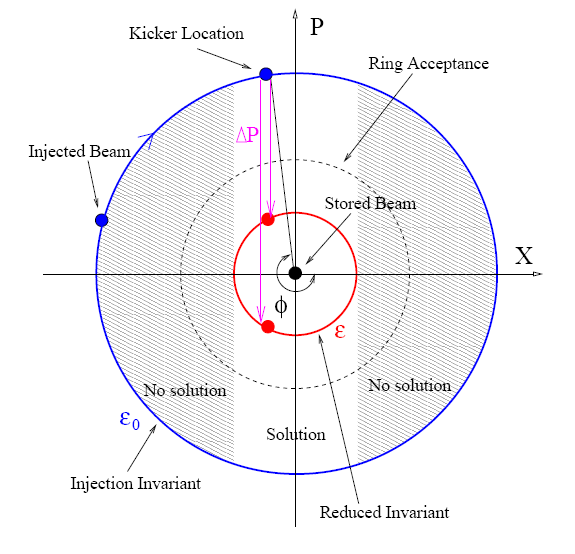 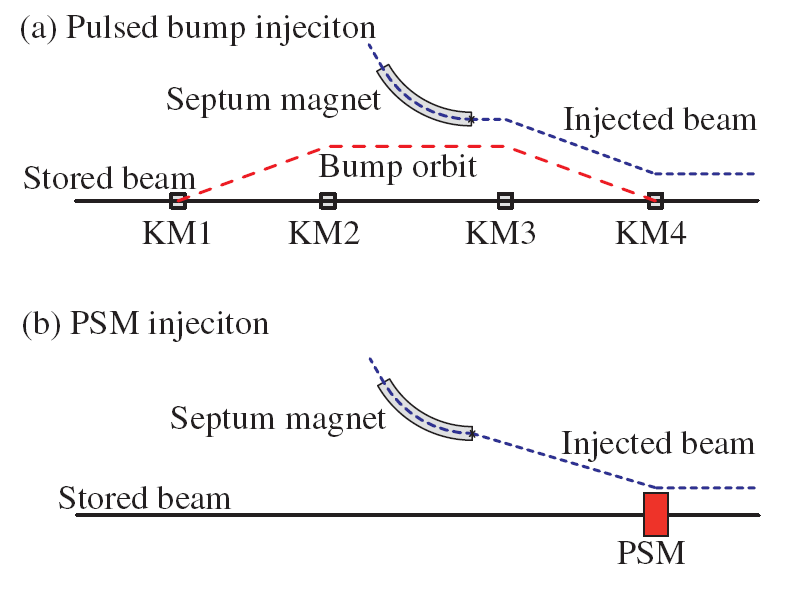 2012/10/30
Y. Jiao, USR WORKSHOP, 2012.10
4
Principle
Injection emittance  (at septum)
in terms of normalized coordinates
Injection emittance  (at PSM, before kick)
If considering only linear optics
Reduced emittance  (at PSM, after kick)
f is the phase advance between the septum and the PSM
To ensure the beam is accepted by the ring, the reduced emittance should be smaller than the ring acceptance
The kick of the PSM
2012/10/30
Y. Jiao, USR WORKSHOP, 2012.10
5
Beijing Advanced Photon Source (BAPS)
Linear Optics
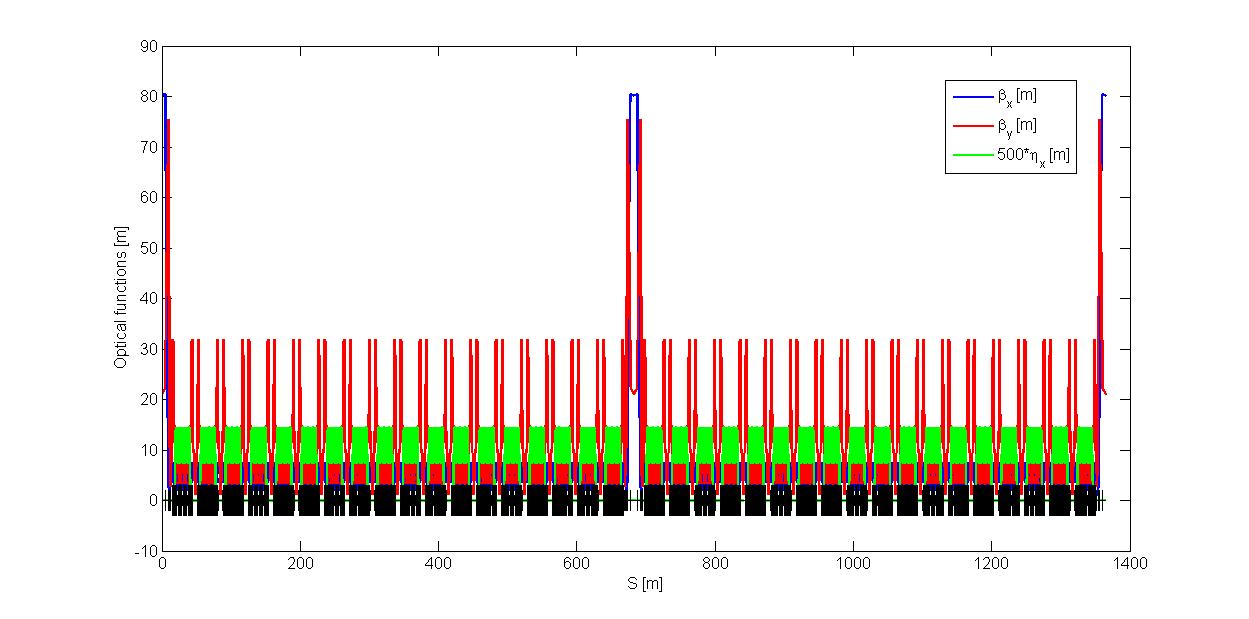 Two high-beta 10-m straight sections for injection, 
in the middle bx/y = (80, 21) m
Circumference: 1364.8 m,  2 superperiods, 36 supercells
Working point: 111.39, 39.30
Natural chromaticity: -184, -181
Natural emittance: 51 pm.rad
2012/10/30
Y. Jiao, USR WORKSHOP, 2012.10
6
Nonlinear Optimization
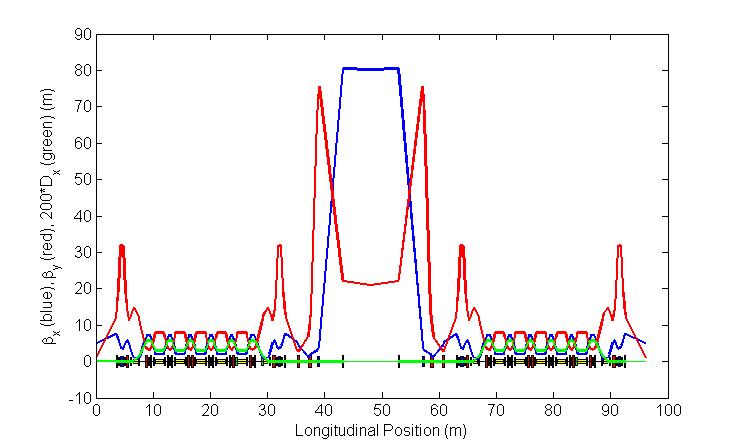 Phase advance (supercell w/ Inj. Sec.) H/V = 
Phase advance (supercell w/ ID Sec.) + 2p/0

Every 12 supercells forms a quasi-3rd-order achromat
Supercell w/ Inj. Sec.
Large On-momentum DA
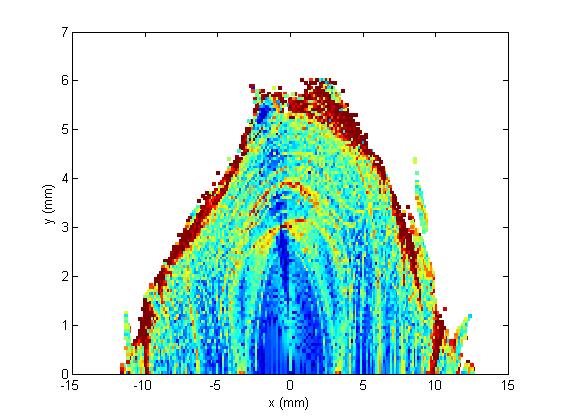 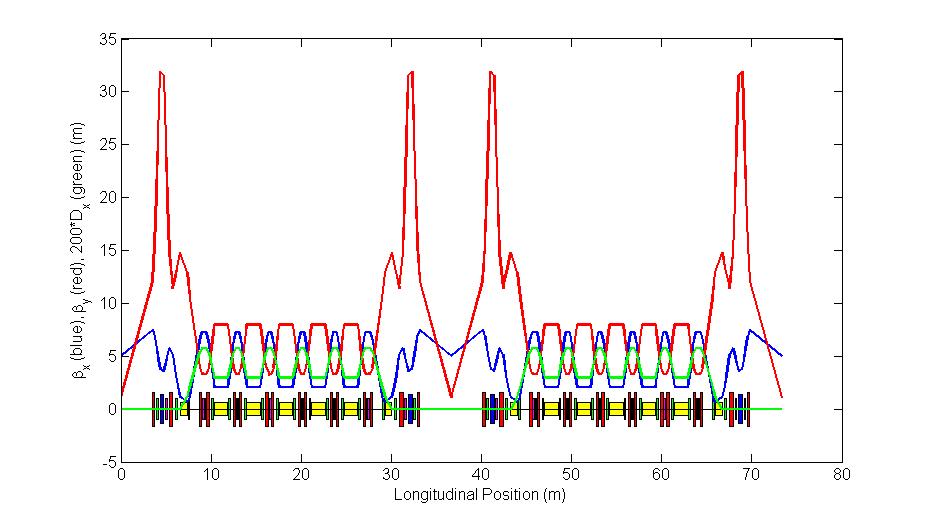 Supercell w/ ID Sec.
The pulsed sextupole is located in the straight section.
2012/10/30
Y. Jiao, USR WORKSHOP, 2012.10
7
Pulsed Sextupole Injection for BAPS
Injected beam: 4 nm.rad   from booster
Vacuum chamber half gap:  11 mm
Injection in the High-beta 10-m Straight section, promising moderate sextupole strength.

PSI options:
Option 1: Between injection point (end of the septum) and kick point (location of the pulsed sextupole), only drift space.
--- If required, needs to use only a larger-aperture vacuum chamber in the drift space.
---Small phase advance, strict requirements for the injection angle and pulsed sextupole strength.
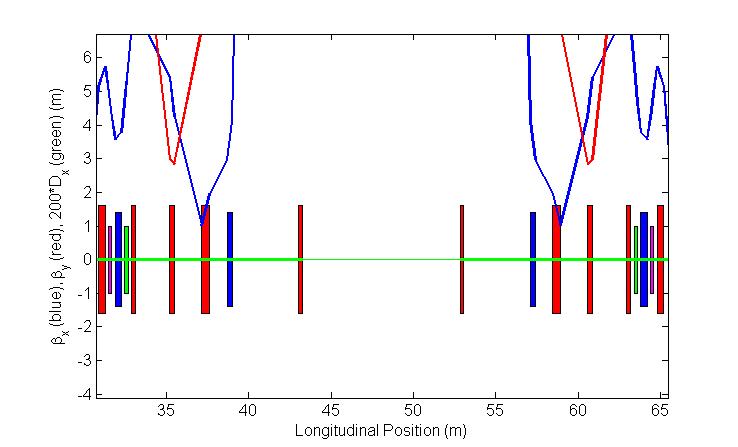 Pulsed sextupoles
Septum magnets
2012/10/30
Y. Jiao, USR WORKSHOP, 2012.10
8
Pulsed Sextupole Injection Option 1
Large injection angle and large pulsed sextupole strength, 
	 thick septum magnet and thick pulsed sextupole
	 Detailed study for the trajectory in the pulsed sextupole  is required
Start point
x = 243 mm,   x’ = 106 mard
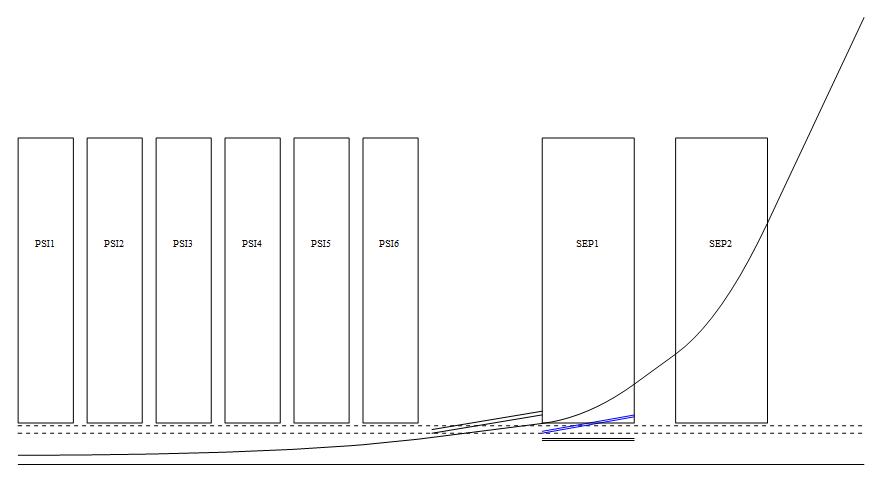 Injected beam central orbit
Six PSMs
Two Septums
Vacuum chamber of the transfer line
Vacuum chamber of the ring
End point
x = 5 mm,     x’ =  0 mard
9.2 m
PSM: r = 24mm, L=0.6 m, k2 = B’’/Br = 59.3 m-3, B’’ = 1000 T/m2
SEP1: L=1m, angle=30 mrad
SEP2: L=1m, angle=70 mrad
Total mechanical length < 8 m
Courtesy of XU Gang
2012/10/30
Y. Jiao, USR WORKSHOP, 2012.10
9
Pulsed Sextupole Injection for BAPS
Option 2: Between injection point (end of the septum) and kick point (location of the pulsed sextupole), a few quadrupoles.
	--- It may needs to use a larger-apeture vacuum chamber as well as a few larger-aperture magnets.
	---The phase advance is relatively large, less pulsed sextupole strength.
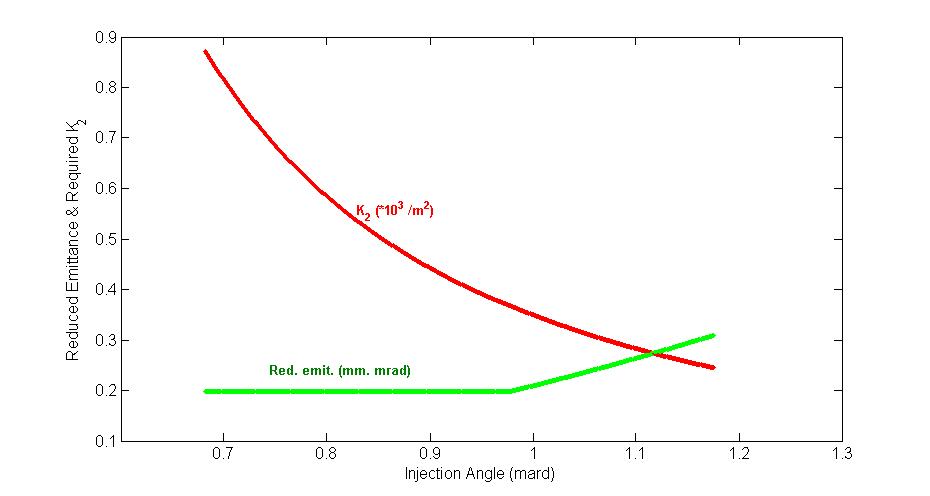 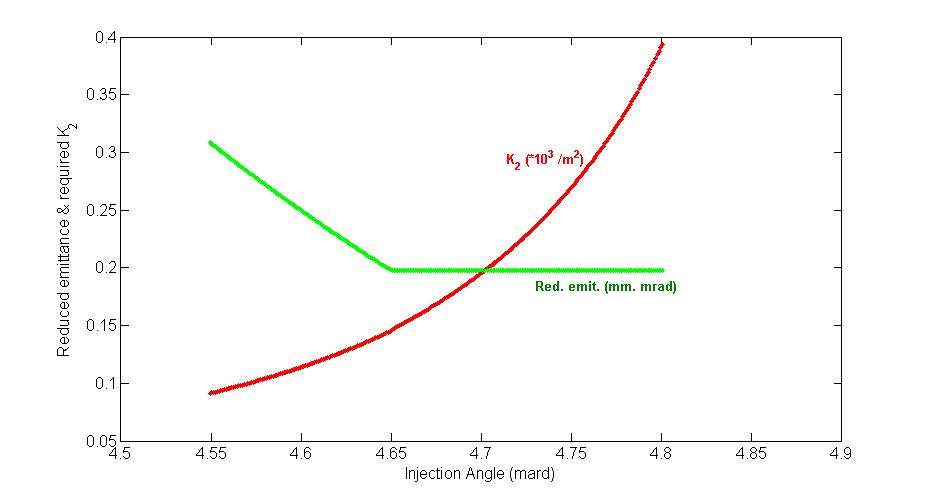 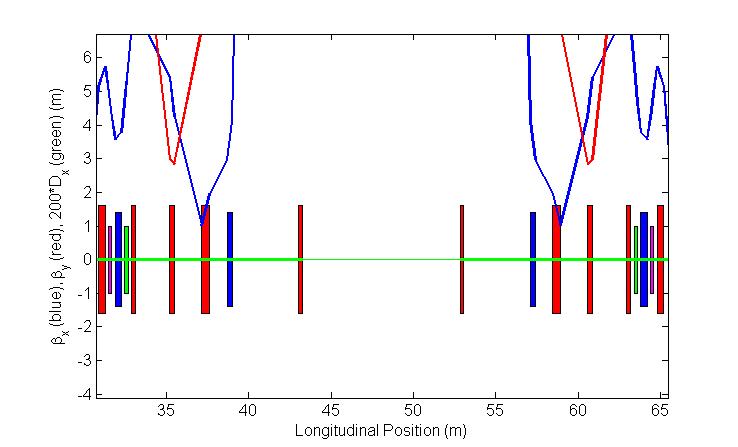 Inj. w/ sep. mag. 2
Pulsed sextupole
2 m
4 m
Sep.2
Sep.1
Inj. w/ sep. mag. 1
Injection with Sep.2, relatively small injection angle (typical angle 1 mard), but large sextupole strength (typical K2 = 360 m-2)
Injection with Sep.1, relatively large injection angle (typical angle 4.6 mard), but small sextupole strength (typical K2 = 150 m-2)
2012/10/30
Y. Jiao, USR WORKSHOP, 2012.10
10
Pulsed Sextupole Injection Option 2
The injection point is Sep. 1, while the PSM is in the middle of the 10-m drift space.
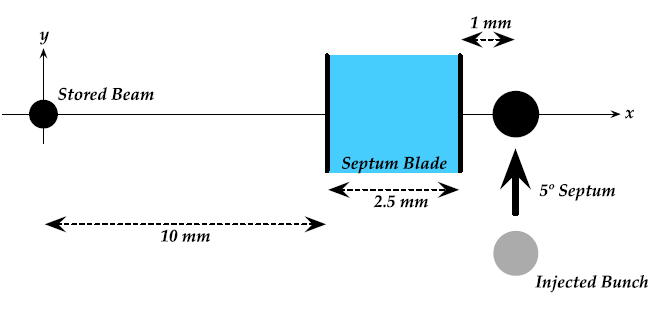 MAX-IV Design
Initial offset  -12.5 mm
Septum magnet, angle = 4.65 mard
Offset at PSM is x = 4 mm
Between septum magnet and PSM, vacuum chamber ~ 26 mm in horizontal plane
BAPS Design
Horizontal offset between Sep. 1 and PSM
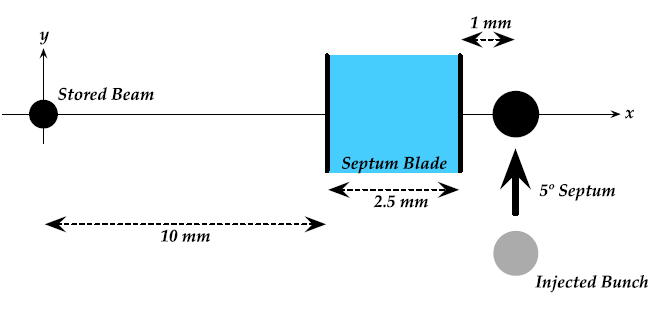 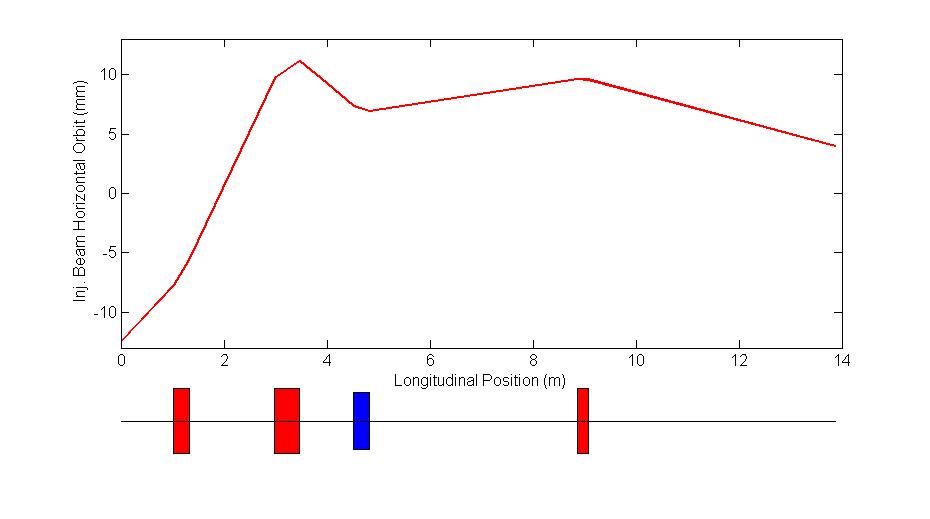 0.27°Septum
9 mm
PSM
Sep.1
2012/10/30
Y. Jiao, USR WORKSHOP, 2012.10
11
Pulsed Sextupole Injection Option 2
Injected emittance at septum : 108 mm.mrad,
Reduced emittance after kick : 0.2 mm.mrad
Required gradient K2 : 144 m-2  
(KEK PF: 13 m-2 MAX-IV: 106 m-2) 
 
2 m sextupole, 36 mm bore diameter,  B’’ = 1200 T/m2,           field gradient 1350 Gauss @ x= 15 mm,
field gradient 1944 Gauss at pole face @ x= 18 mm.
Large bx cause large sx, and also small acceptance to x’, leading to rather low capture efficiency.

Inj. Beam emittance, X/Y = 4 nm.rad, 4 nm.rad*2%.
Matched beam, capture efficiency, ~ 20%.

Unmatched beam, optimal case, capture efficiency ~ 60%.
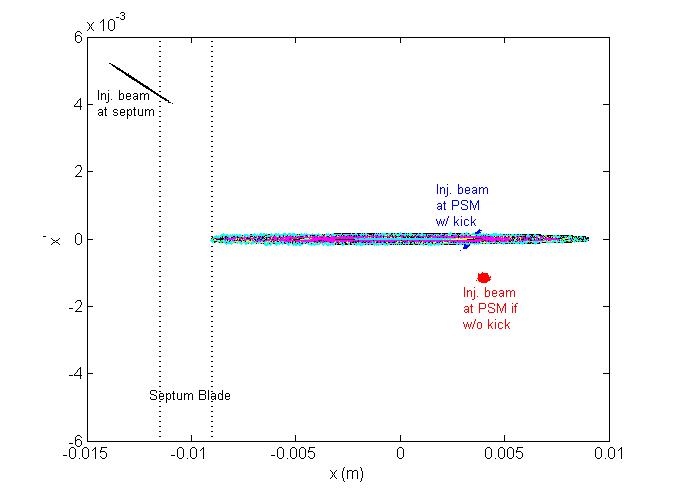 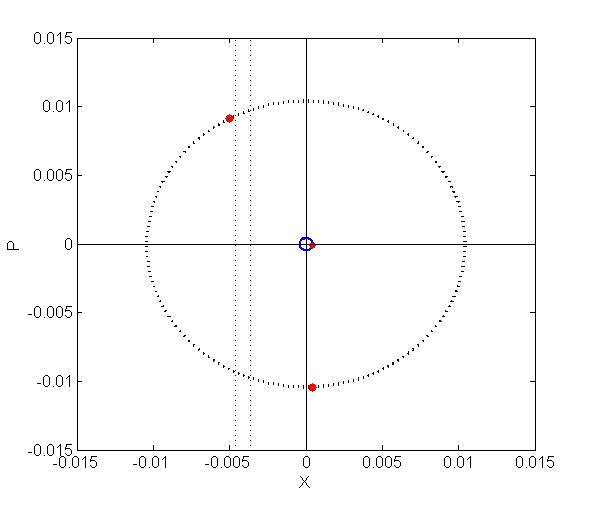 Septum Blade
Inj.
2%
20% 1st turn
PSM after kick
DP
PSM
2012/10/30
Y. Jiao, USR WORKSHOP, 2012.10
12
Summary
We discuss the possible injection options using pulsed sextupole.

A large enough dynamic aperture is necessary for and benefits pulsed sextupole injection.

With septum and pulsed sextupole in one drift space, the required septum and sextupoles strength are strong but feasible. With appropriate phase advance between septum and pulsed sextupole, one can reduce the magnetic strength.

For pulsed sextupole injection in BAPS, capture efficiency is not high, ~60%.

Further study is under way.
2012/10/30
Y. Jiao, USR WORKSHOP, 2012.10
13